Comparison of sweep direction errors with old and new FIR filter
D. L. Mooney
SDR Group meeting
4/25/2012
LW spectra averaged from672.5-676.125 cm-1
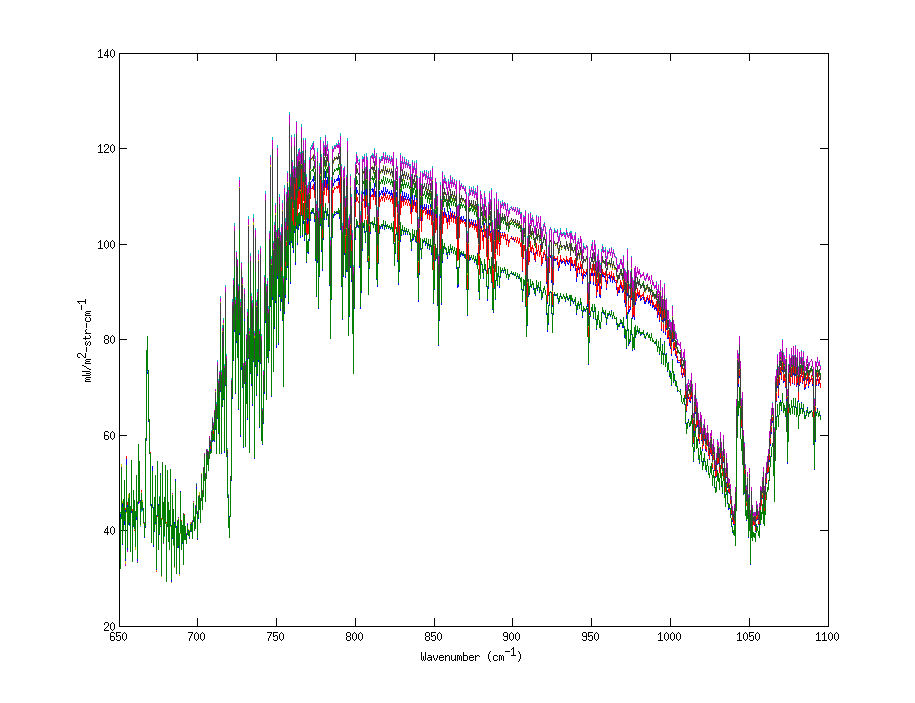 Four hour average of LW spectra
Old  filter
New  filter
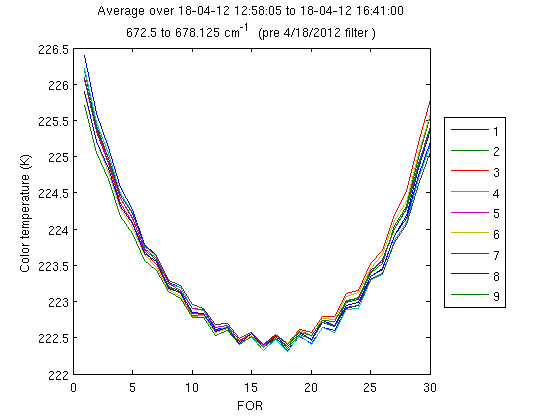 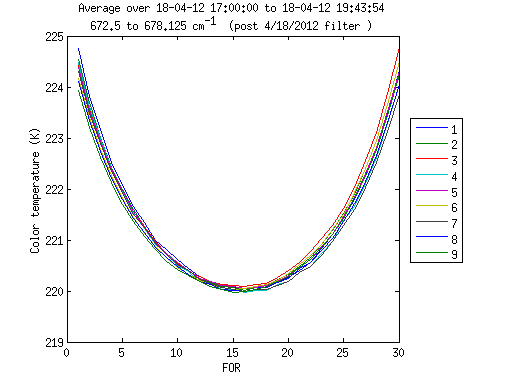 Old vs. new filter sweep error(> 3 hr averages)
Old  filter
New  filter
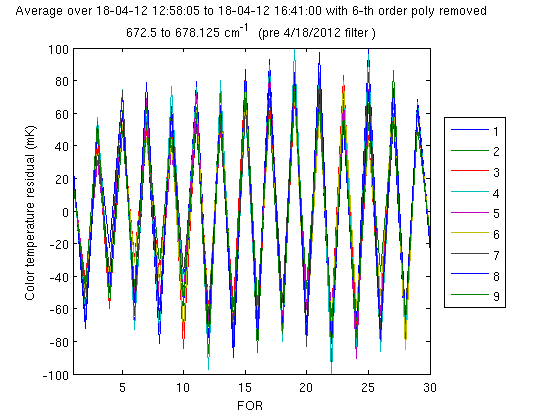 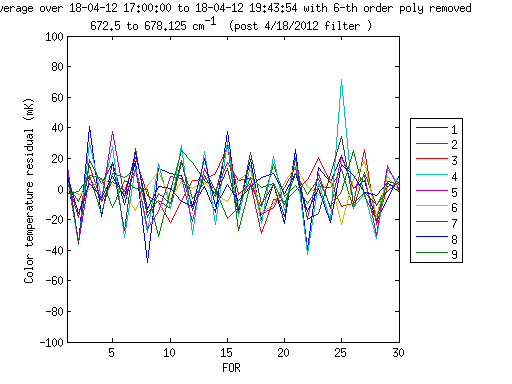 Smaller sweep direction error with new FIR filter
Summary
Results for the new filter are significantly better
There is still a small residual 
Processing the data with explicit  residual removal
Expect all residual error will be removed